Řízení dodavatelských systémů:5. Management řízení procesů v dodavatelských systémech
Metodický koncept k efektivní podpoře klíčových odborných kompetencí s využitím cizího jazyka ATCZ62 - CLIL jako výuková strategie na vysoké škole
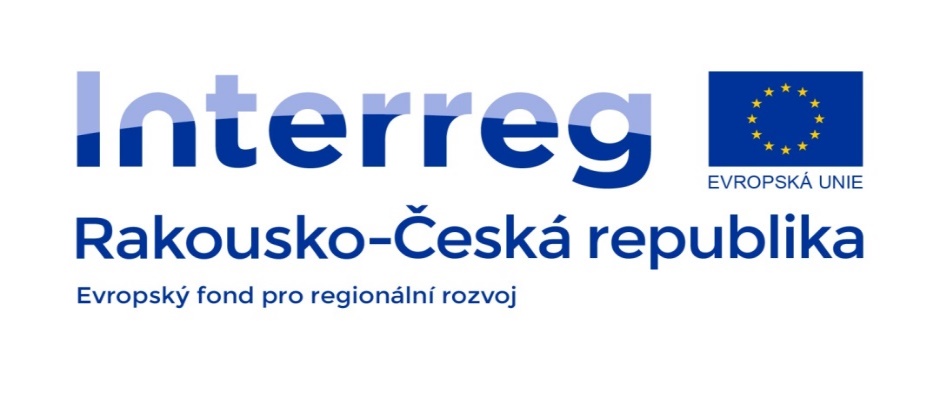 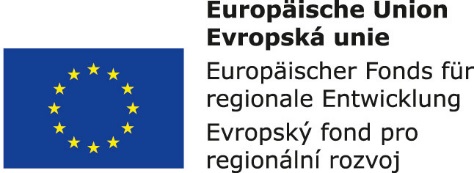 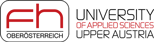 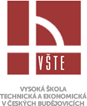 Podniková filozofie a strategie

Při jakýchkoliv podnikatelských  aktivitách  je nutné formulovat jejich smysl a cíle. Dále musíme zvážit podstatné  okolnosti a vlivy, pozitivní i negativní, které budou na zamýšlené aktivity působit. Je nezbytné přihlížet jak vnějším tak interním faktorům. Nabízí se využití analýz STEP a SWOT.
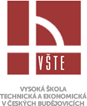 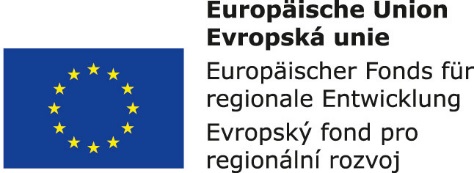 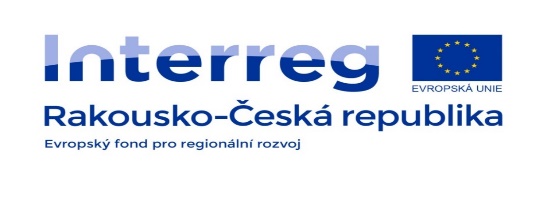 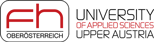 STEP analýza spočívá v hodnocení vlivu pouze vnějších faktorů (faktorů globálního prostředí) na chod firmy v následujících segmentech:

S-společenské (sociální faktory)
T-technické (technicko-technologické) faktory
E-ekonomické faktory
P-politicko-právní faktory
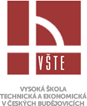 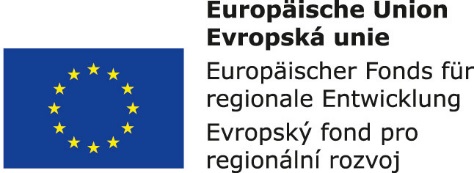 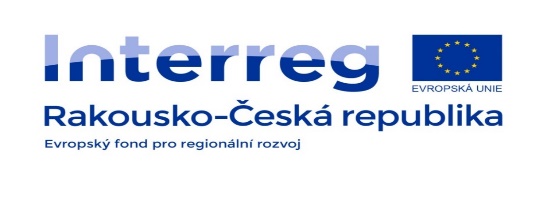 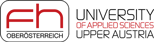 SWOT analýza je nástrojem  používaný zejména při hodnotovém managementu a tvorbě podnikové strategie k identifikaci silných a slabých stránek podniku s přihlédnutím k příležitostem a ohrožením.
Silné stránky podniku:
Individuální přístup
Příznivé ceny
Nové inovativní produkty a služby
Umístění podniku
Zkušenosti v oboru
Nové technologie

Slabé stránky podniku:
Špatná marketingová strategie
Velikost podniku a umístění
Malé podvědomí u potenciálních klientů
Umístění podniku
Špatná kvalita produktů a služeb
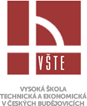 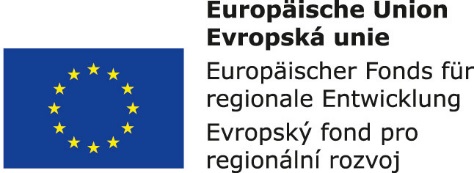 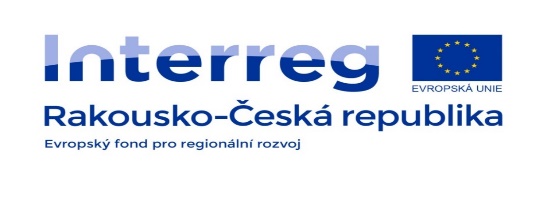 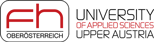 Příležitosti podniku:
Otevření trhu EU
Možnost rozšíření o další služby
Zvyšující se potřeba daňového poradenství
Malá konkurence
Možnost expandovat mimo region
Příliv zahraničních investic
Hrozby podniku:
Nečekaný vstup konkurence
Změny předpisů
Vládní politika utlačující malé podnikatele
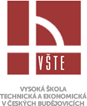 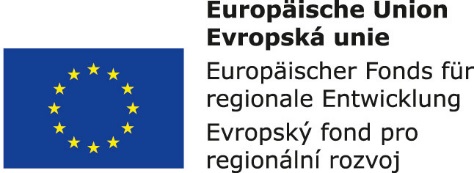 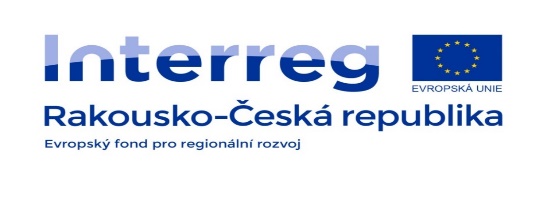 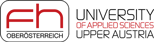 Logistické cíle:
V souvislosti s pojetím a přístupem k logistice jsme dospěli k poznatku, že chce-li firma získat na trhu pozici umožňující ji prodávat své výrobky za tržní ceny, pak musí tyto výrobky být zajímavé pro zákazníky svými parametry, jakostí, designem, servisem a cenou. Srovnatelné nebo ještě  lepší než konkurenční produkty a zájemcům - zákazníkům  nabídnuty na požadovaném místě, v požadovaném  množství,  v požadovanou dobu, ve stanovené jakosti a to za ceny odpovídající situaci na trhu.
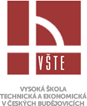 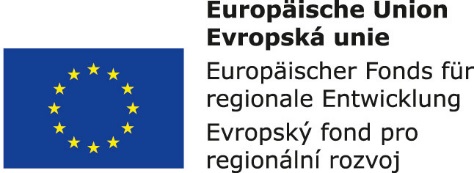 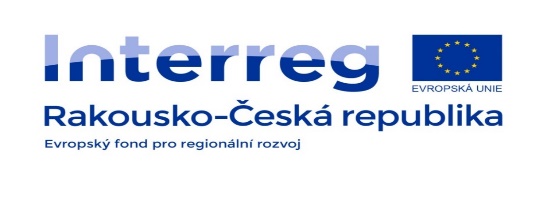 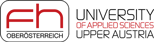 Relevantní cíle v oblasti  logistiky a to od velkých podniků až po malé firmy a jednotlivé řemeslníky:
podat potřebné výkony v oblastech zásobování, dopravy, manipulace, skladování,
zajistit požadovanou jakost těchto výkonů (dodavatelskou schopnost, flexibilitu, dodržování termínů, jakost zásilek, …) a
optimalizovat náklady (osobní, dopravní, manipulační, skladovací, …)
při respektování požadavků environmentu v celém rozsahu procesních řetězců.
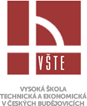 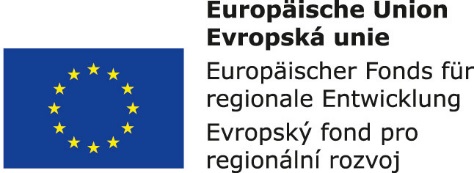 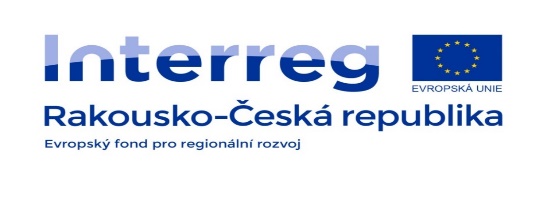 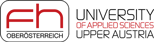 Transformační manažerské metody

V tomto směru se v posledních letech diskutuje silně o manažerských metodách Total Quality Management (TQM), Lean Production  a Business Reengineering, které v zásadě staví na pilířích orientace managementu firem směrem na obchodní procesy, zákazníky a spolupracovníky. Všechny tyto metody se vyznačují rozsáhlým celkovým sledováním podniku.
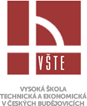 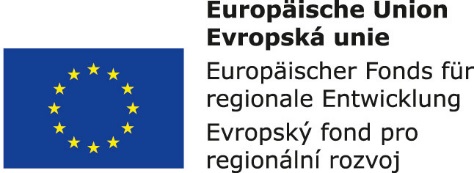 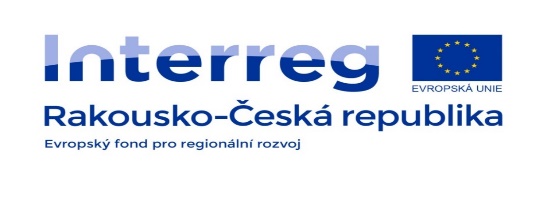 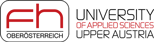